Status of the IceTop air shower array at the South Pole
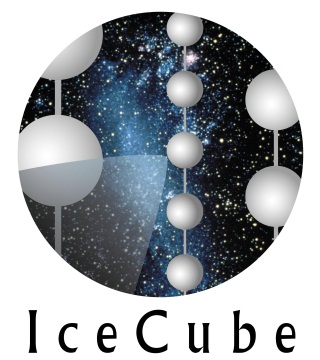 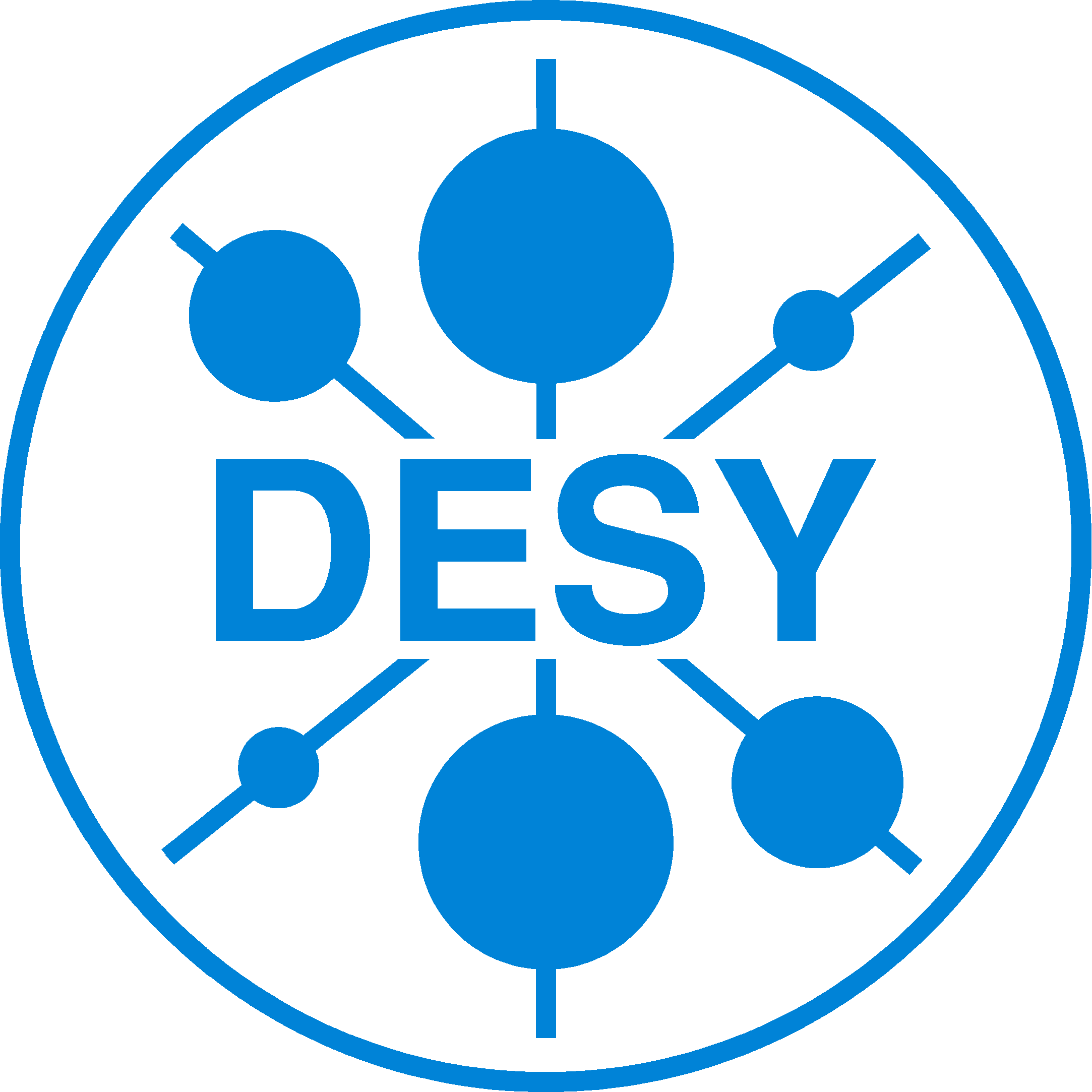 Fabian Kislat, DESY
13th ICATPP, Como
October 3rd, 2011
IceCube and IceTop
1km² air shower array
1km³ neutrino telescope
3D air shower detector

2835 m.a.s.l. – 690g/cm²
125m detector spacing
Energy range 300TeV – 1EeV

Electromagnetic component in IceTop
TeV muon bundle in IceCube
ICATPP, Oct 3rd, 2011
Fabian Kislat – Status of the IceTop air shower array at the South Pole
2
IceTop Array
81 detector stations
ICATPP, Oct 3rd, 2011
Fabian Kislat – Status of the IceTop air shower array at the South Pole
3
IceTop Energy Range
Threshold: 300TeVInfill: ~100TeV
Overlap with direct measurements
Max. energy: O(1EeV)Limited by statistics
Connection to Auger
Knee and 2nd knee
End of galactic cosmic rays?
Spectrum and composition: Important information on acceleration mechanisms
ICATPP, Oct 3rd, 2011
Fabian Kislat – Status of the IceTop air shower array at the South Pole
4
IceTop Tanks
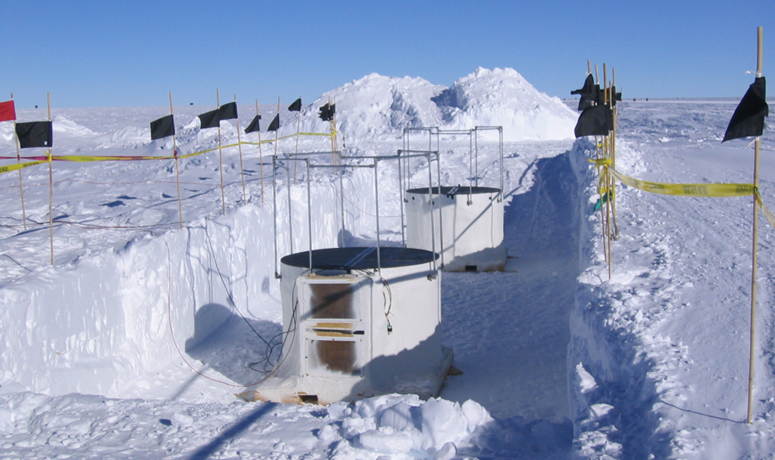 HG
HG
LG
LG
Local
Coincidence
ICATPP, Oct 3rd, 2011
Fabian Kislat – Status of the IceTop air shower array at the South Pole
5
Signals and Calibration
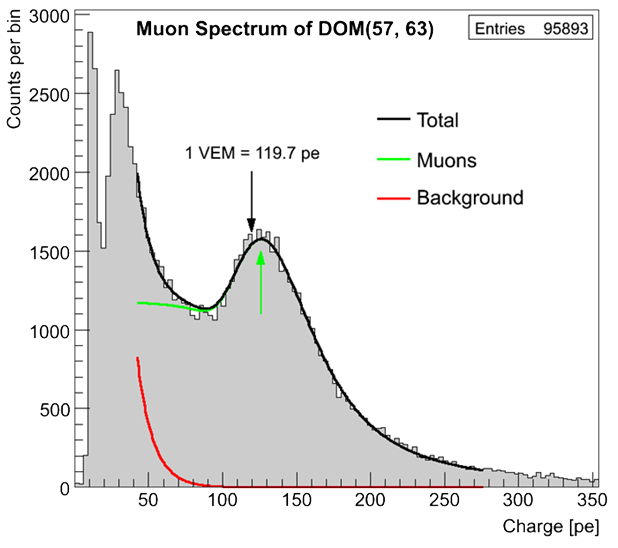 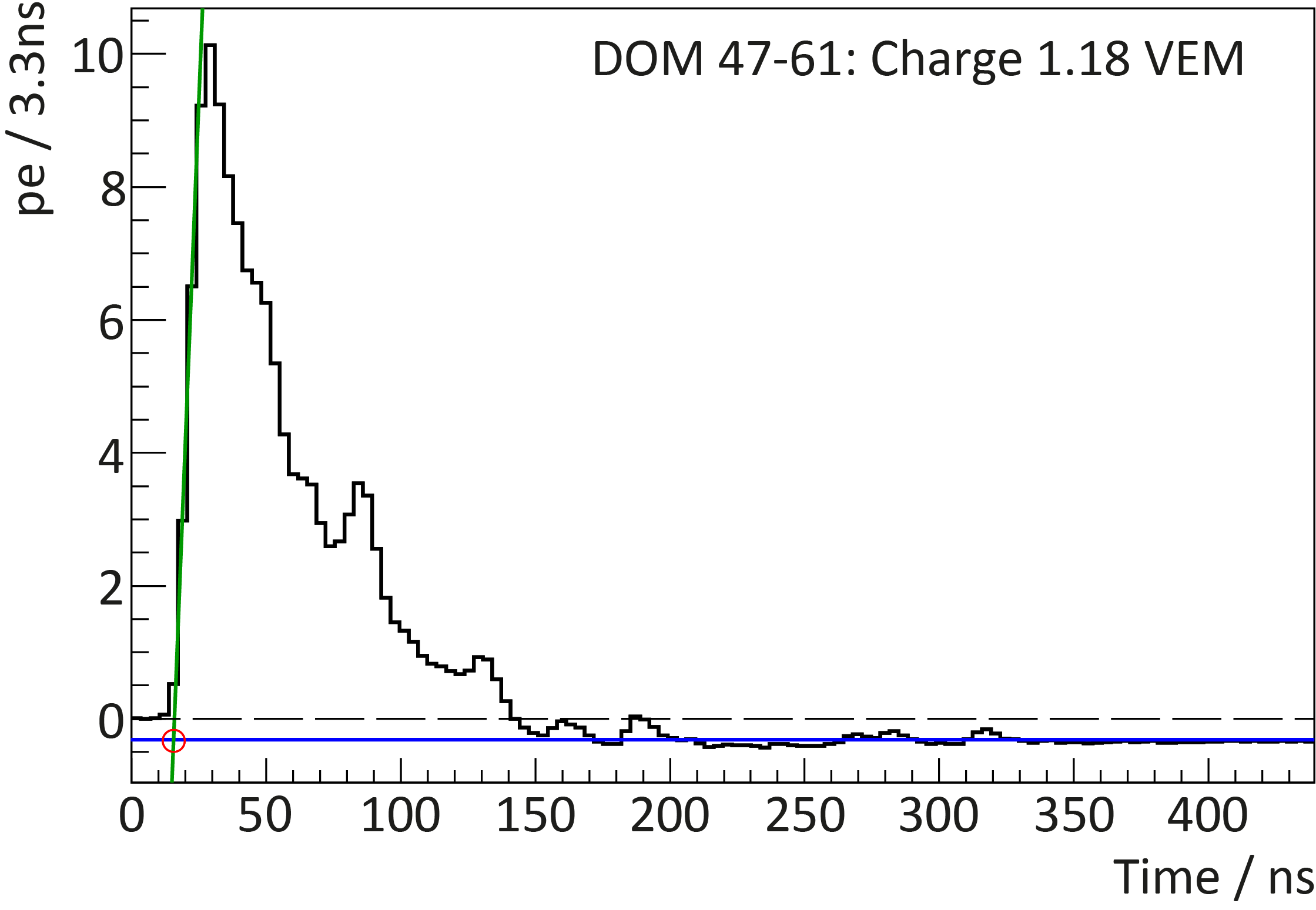 DOMs record 422ns waveforms
Signals dominated by photons
Calibration using single muons
Large number of muons from low energy primaries
Distinctive light yield from muons
Position of “muon peak” = 1 Vertical Equivalent Muon
ICATPP, Oct 3rd, 2011
Fabian Kislat – Status of the IceTop air shower array at the South Pole
6
Air shower reconstruction
Air Shower Footprint
ICATPP, Oct 3rd, 2011
Fabian Kislat – Status of the IceTop air shower array at the South Pole
8
Lateral Distribution Function
Shower size
S125 (VEM)
Slope β
κ = 0.303 = const
ICATPP, Oct 3rd, 2011
Fabian Kislat – Status of the IceTop air shower array at the South Pole
9
Shower Front
ICATPP, Oct 3rd, 2011
Fabian Kislat – Status of the IceTop air shower array at the South Pole
10
Reconstruction Performance
26-station configuration
After containment cuts:
Core position resolution < 10m
Angular resolution < 1°
ICATPP, Oct 3rd, 2011
Fabian Kislat – Status of the IceTop air shower array at the South Pole
11
Spectrum & Composition
Composition Measurement with IceTop
µ
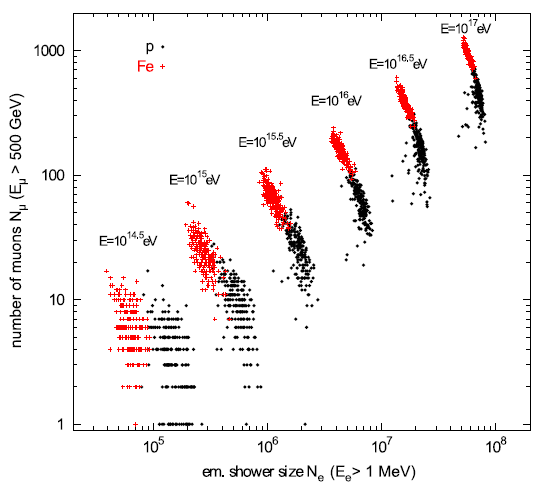 iron
proton
EM
ICATPP, Oct 3rd, 2011
Fabian Kislat – Status of the IceTop air shower array at the South Pole
13
IceTop-IceCube Coincidences
Preliminary
Neural network
Inputs:
Shower size S125
Muon bundle size K70

Outputs:
Primary energy
Primary mass
ICATPP, Oct 3rd, 2011
Fabian Kislat – Status of the IceTop air shower array at the South Pole
14
IceTop-IceCube Coincidences
Preliminary
Preliminary
40-Station configuration
Sub-Array with only small amount of snow on tanks
1 month of data
Systematics dominated
ICATPP, Oct 3rd, 2011
Fabian Kislat – Status of the IceTop air shower array at the South Pole
15
Muon Counting in IceTop
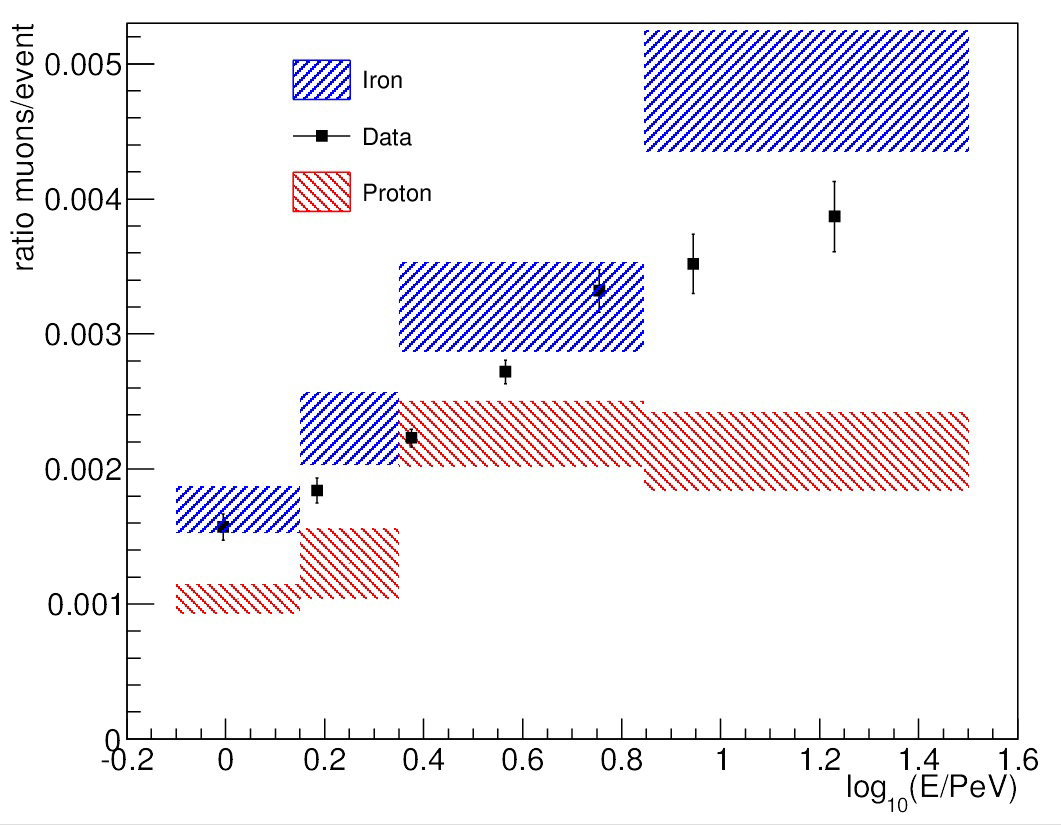 Preliminary
muon
peak
Preliminary
ICATPP, Oct 3rd, 2011
Fabian Kislat – Status of the IceTop air shower array at the South Pole
16
Inclined Showers
Preliminary
Energy spectra in different zenith angle ranges
Heavier primaries  	stronger shower 	attenuation
Isotropy  	spectra must agree
Composition sensitivity from shower development

IceTop-26 analysis 1-100PeV
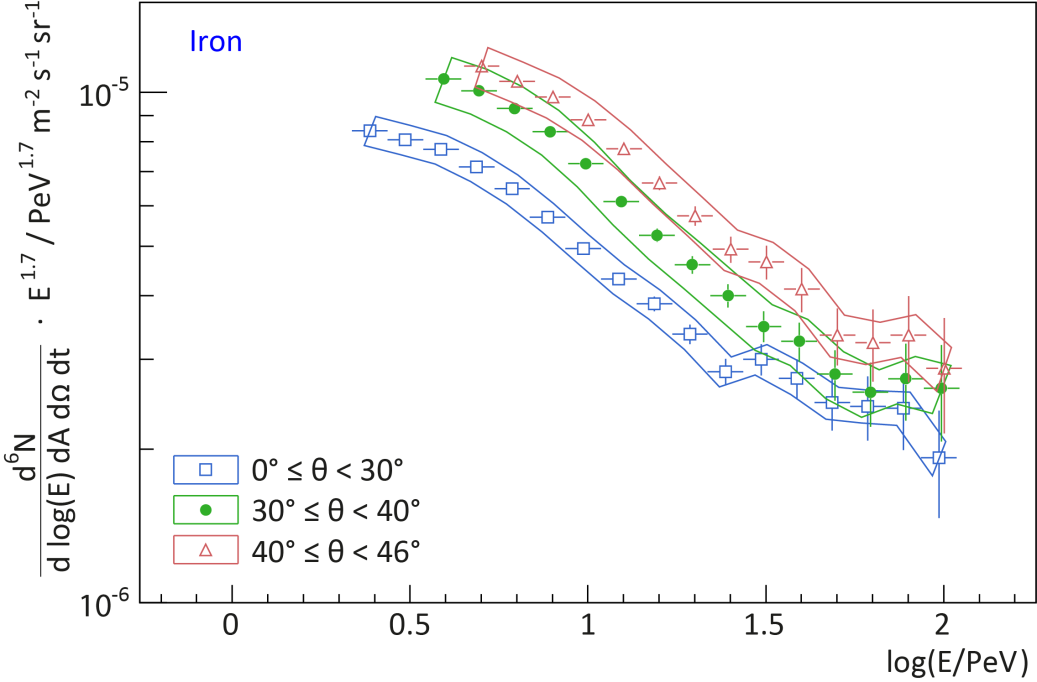 Preliminary
ICATPP, Oct 3rd, 2011
Fabian Kislat – Status of the IceTop air shower array at the South Pole
17
Other Analyses
High-pT muons
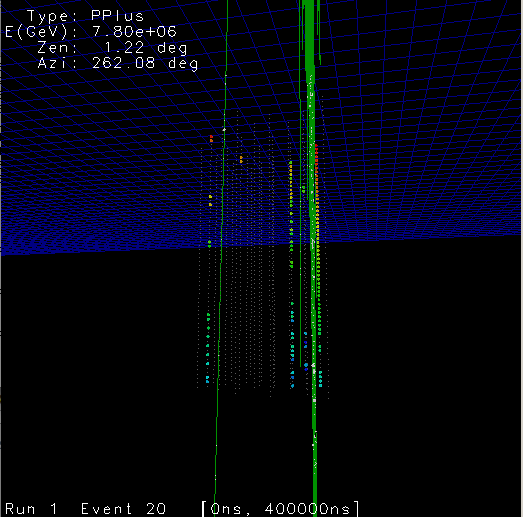 Muon separation spectrum > 150m
Test of models
High-pT muons from charm decays
IceTop delivered direction reconstruction
ICATPP, Oct 3rd, 2011
Fabian Kislat – Status of the IceTop air shower array at the South Pole
19
Low-energy transient events
Discriminator rates sensitive to GeV primary flux
Additional discriminators:
Various thresholds
Spectroscopy
Solar flares
Supernovae
GRBs
Solar flare
ApJ Lett 689 (2008) L68
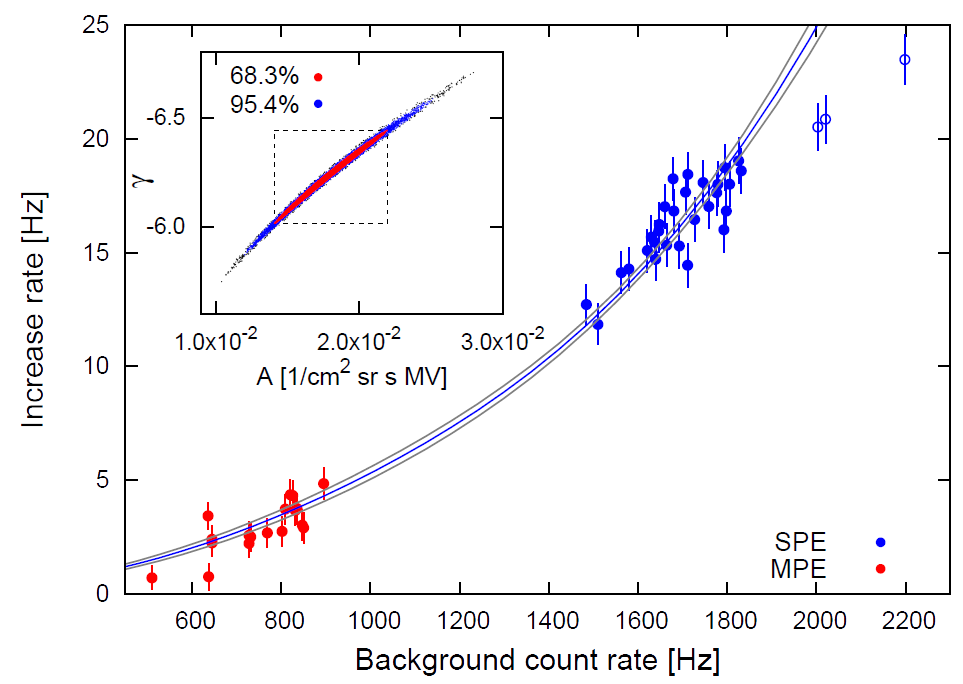 Different
thresholds
ICATPP, Oct 3rd, 2011
Fabian Kislat – Status of the IceTop air shower array at the South Pole
20
Veto for neutrino search
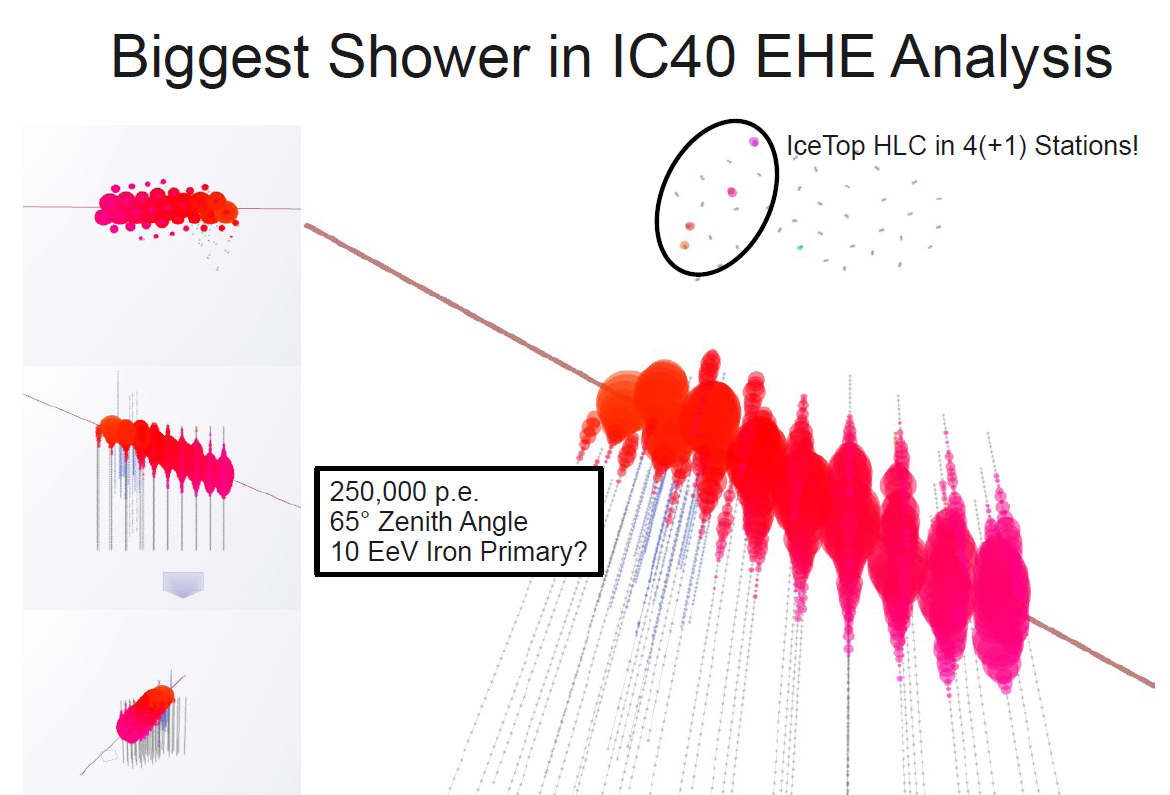 Earth not transparent for PeV neutrinos
Look above horizon
Large atmospheric muon background
Use IceTop as veto
At sufficiently high energy:
~ 100% background rejection
> 90% signal efficiency
SLC: Improve capabilities
Larger zenith angles
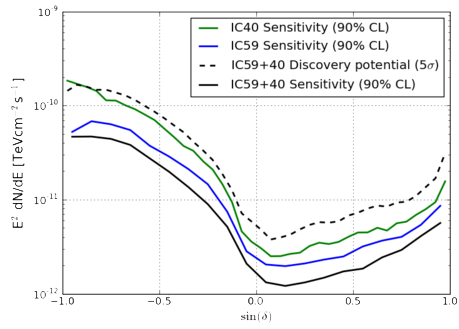 SimpleIceTop veto
down-going
ICATPP, Oct 3rd, 2011
Fabian Kislat – Status of the IceTop air shower array at the South Pole
21
PeV Photon search with IceCube veto
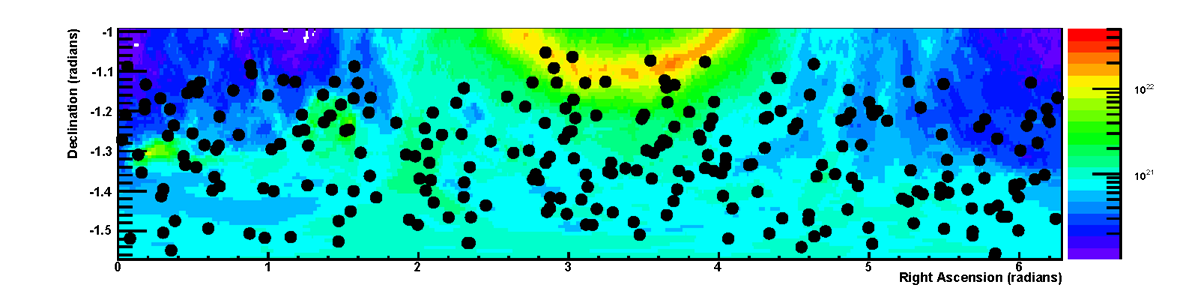 Preliminary
ICATPP, Oct 3rd, 2011
Fabian Kislat – Status of the IceTop air shower array at the South Pole
22
Summary
IceCube/IceTop construction complete
First results:
Cosmic-ray energy spectrum and composition
Physics of air showers
Heliospheric physics, transient events
EAS veto for high-energy neutrino searches
…
Ongoing efforts:
Composition measurement with muons in IceCube
Cosmic-ray anisotropy measurement
Future plans:
Horizontal air showers
Radio extension (RASTA)
ICATPP, Oct 3rd, 2011
Fabian Kislat – Status of the IceTop air shower array at the South Pole
23